Customizable Translation Platform for Special Needs
(Part 2 - Requirements Resources & Development Environment)
By: Dat Pham, Jamie Nukepese, Kenneth Wood, Dominic Fanucchi
Overview
Application
Speech-to-text 
With multiple different speech recognition libraries as modules
Text-to-speech
Sign Language-to-text
Text-to-Sign Language
Application
Python
Nodejs or kivy (GUI)
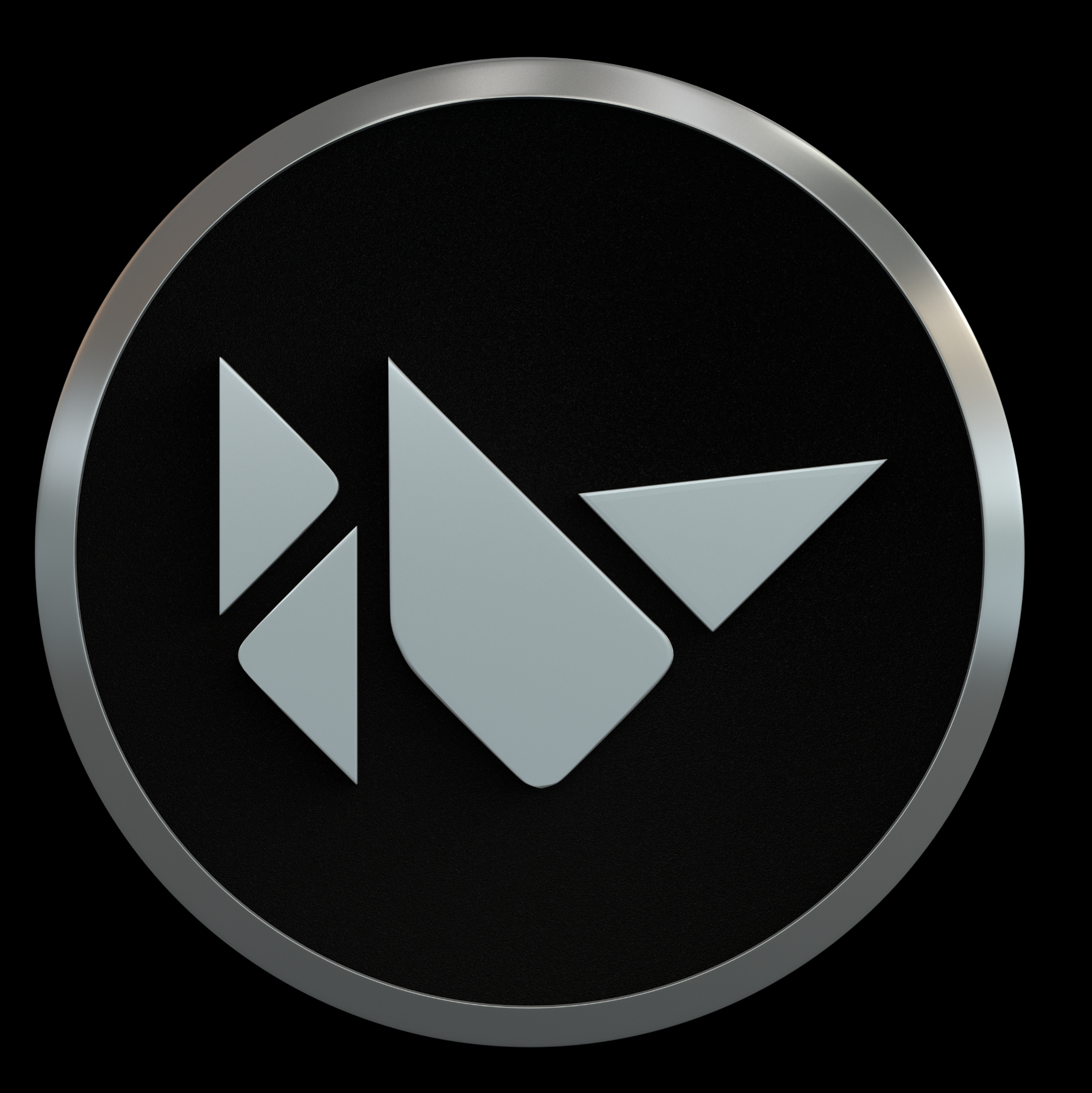 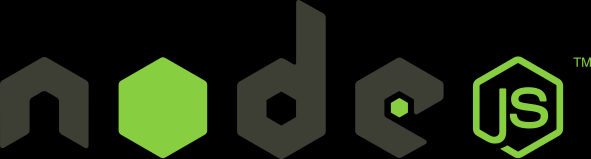 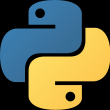 Speech-to-text
PyPI (speech recognition package/library)
py.audio
Google API
TensorFlow model
To train sets for a specific audience
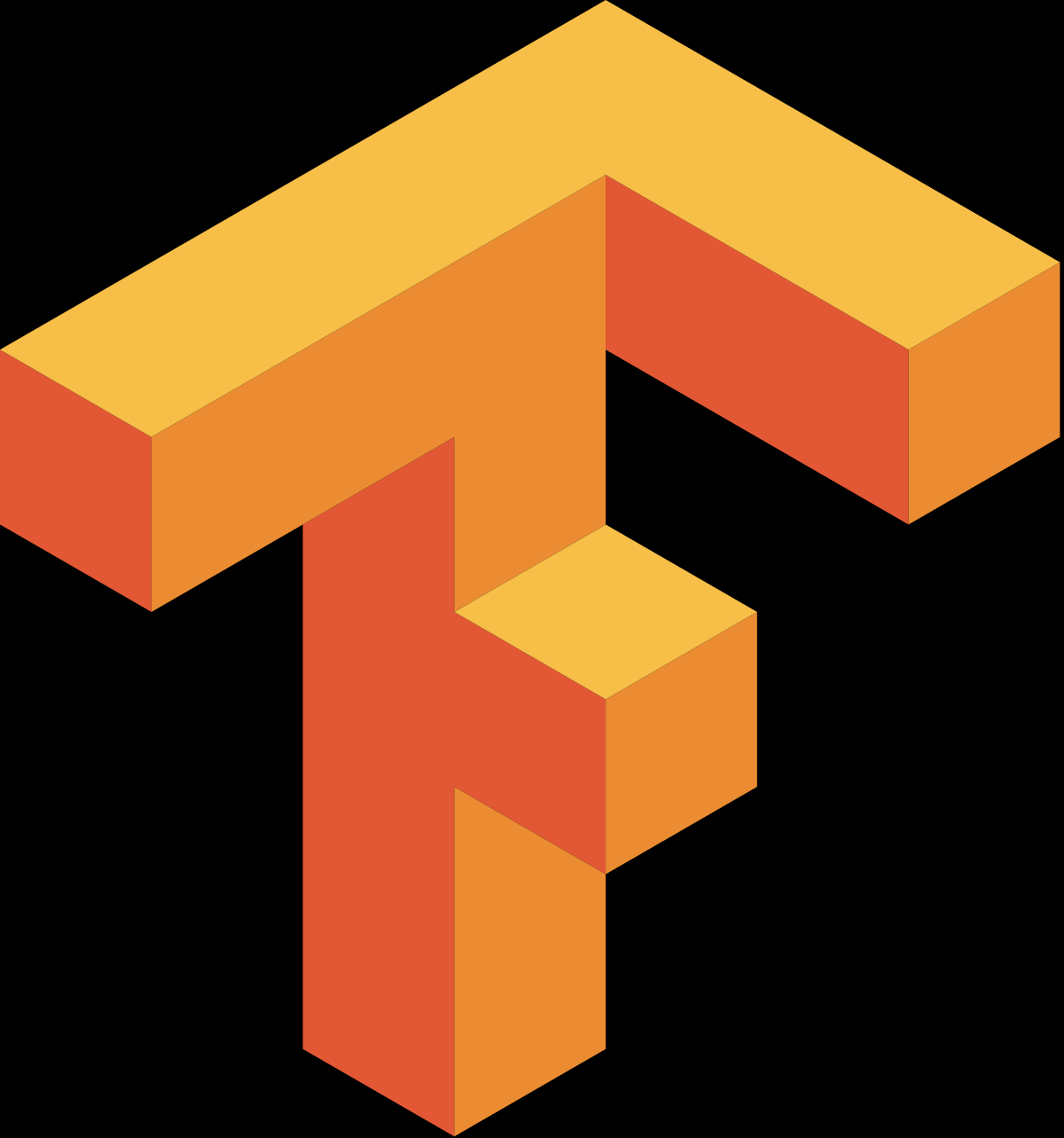 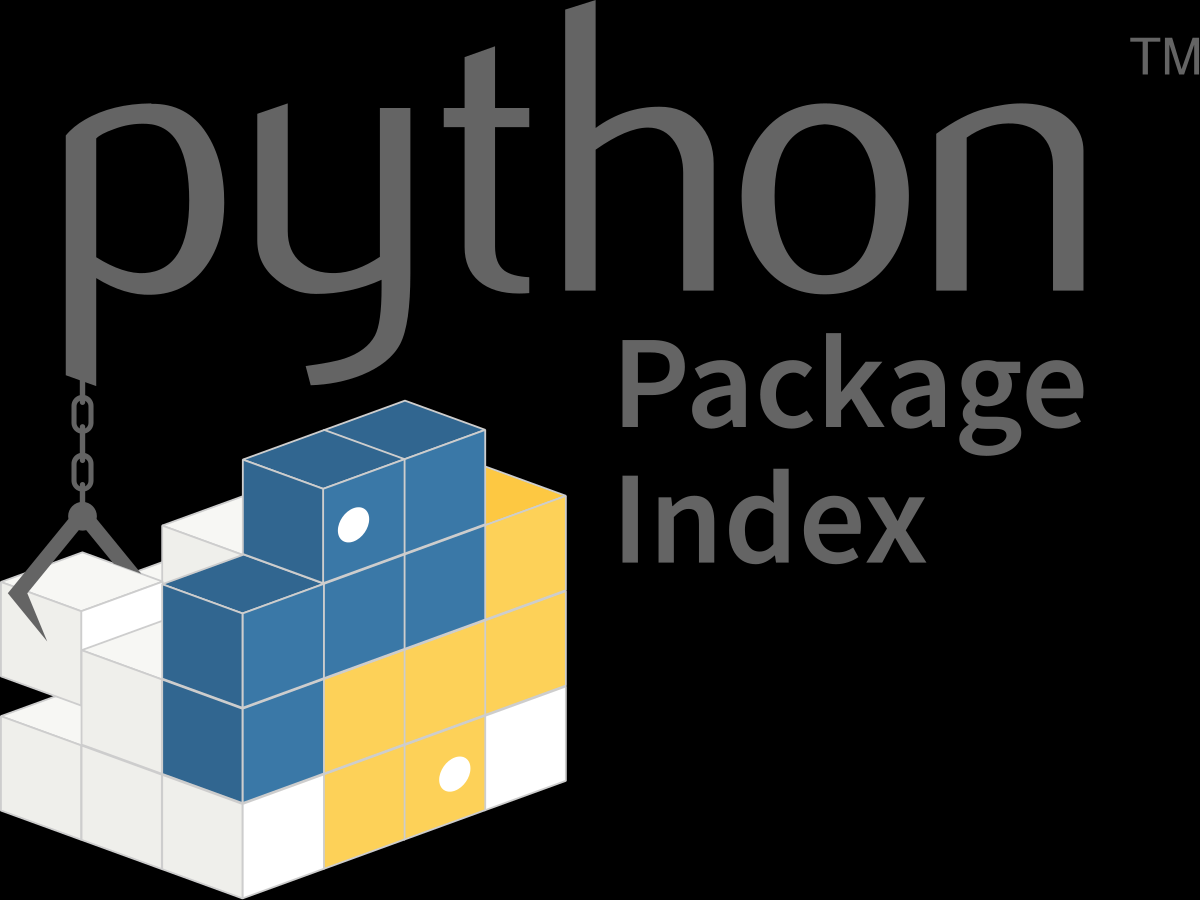 Text-to-Speech
gtts (google text-to-speech)
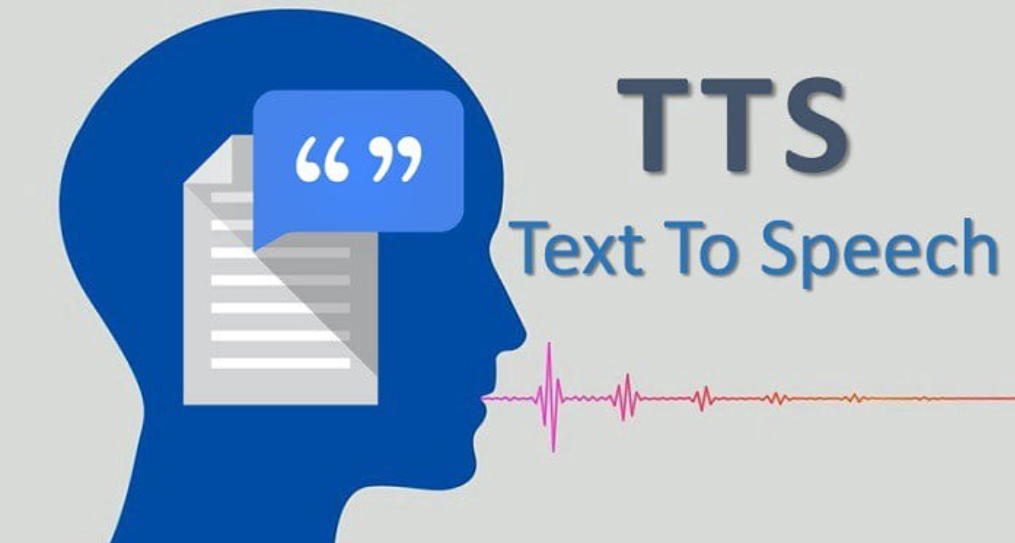 Sign Language-to-text
TensorFlow
Library for machine learning and artificial intelligence. Particular focus on training of deep neural networks.
OpenCV
Library aimed at real-time computer vision
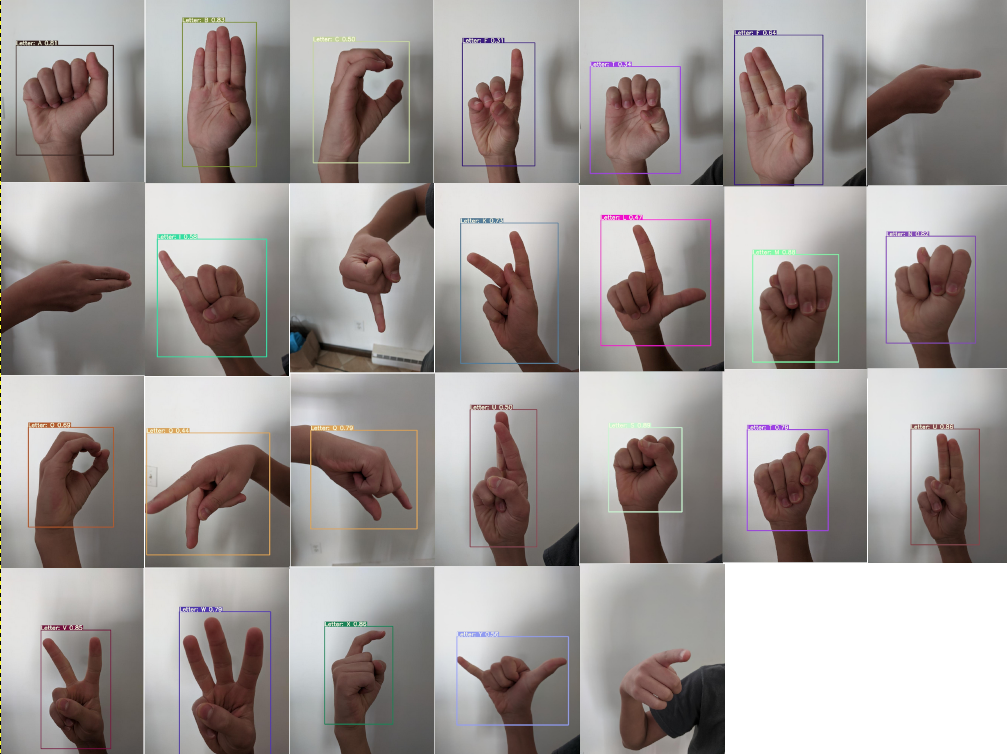 Picture credit: Joseph Nelson @ https://blog.roboflow.com/computer-vision-american-sign-language/
Text-to-Sign Language
Fun Translations API? (https://api.funtranslations.com/translate/)
Converts text to pictures of sign language
Example: 
Text: “Hello, you are all poor.”
Sign Language Translation:
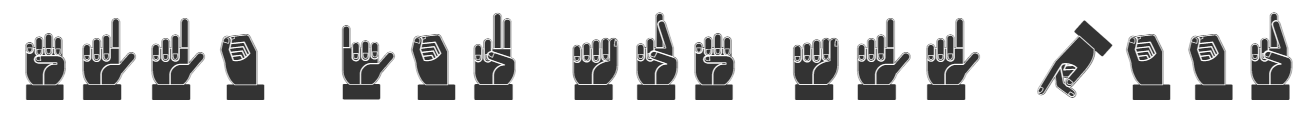 Model
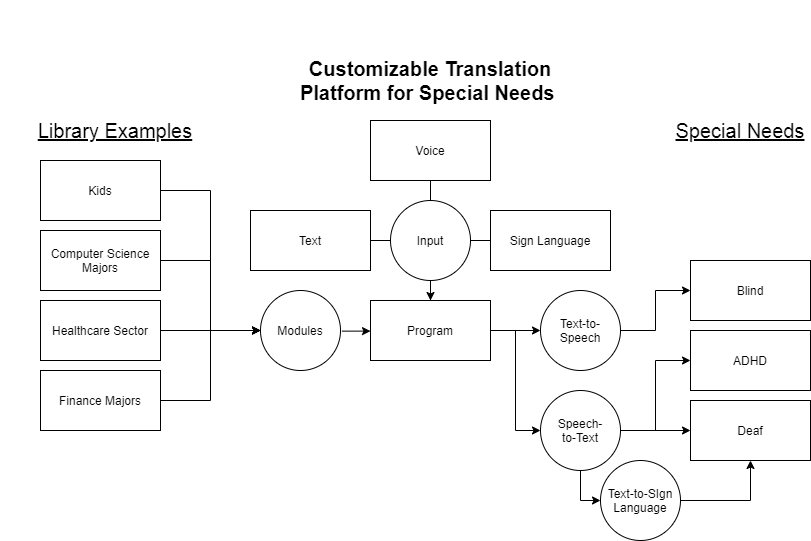 Timeline
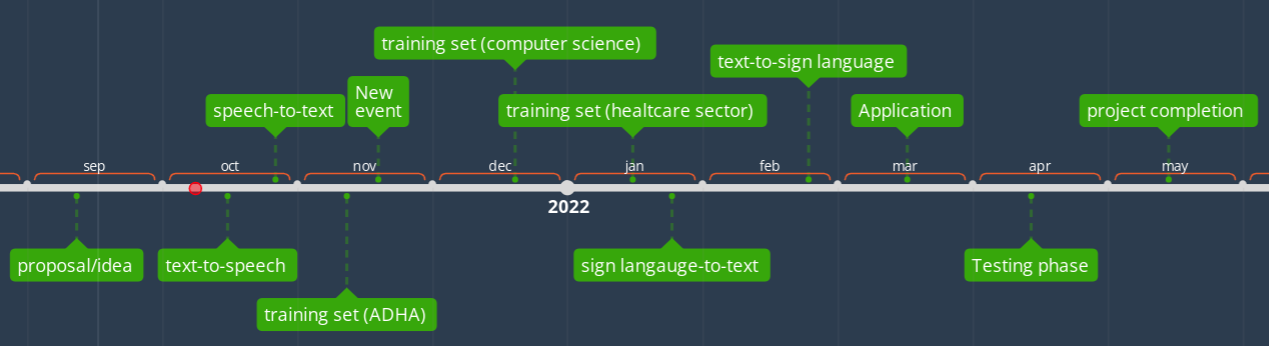 Project Progress
Basic speech-to-text (English) completed.
Text-to-speech completed. 
Still researching training sets
References
Nelson, Joseph. Test set sign language image examples from my child's hand. 9 Oct. 2020. Roboflow, https://blog.roboflow.com/computer-vision-american-sign-language. Accessed 8 Oct. 2021.